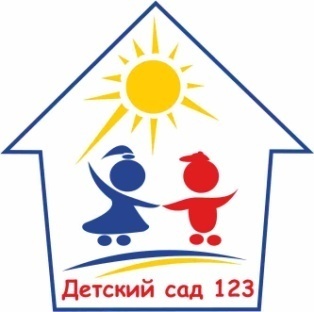 Методический дайвинг:
«Формирование информационно – образовательной среды в учреждении на основе применения ИКТ»
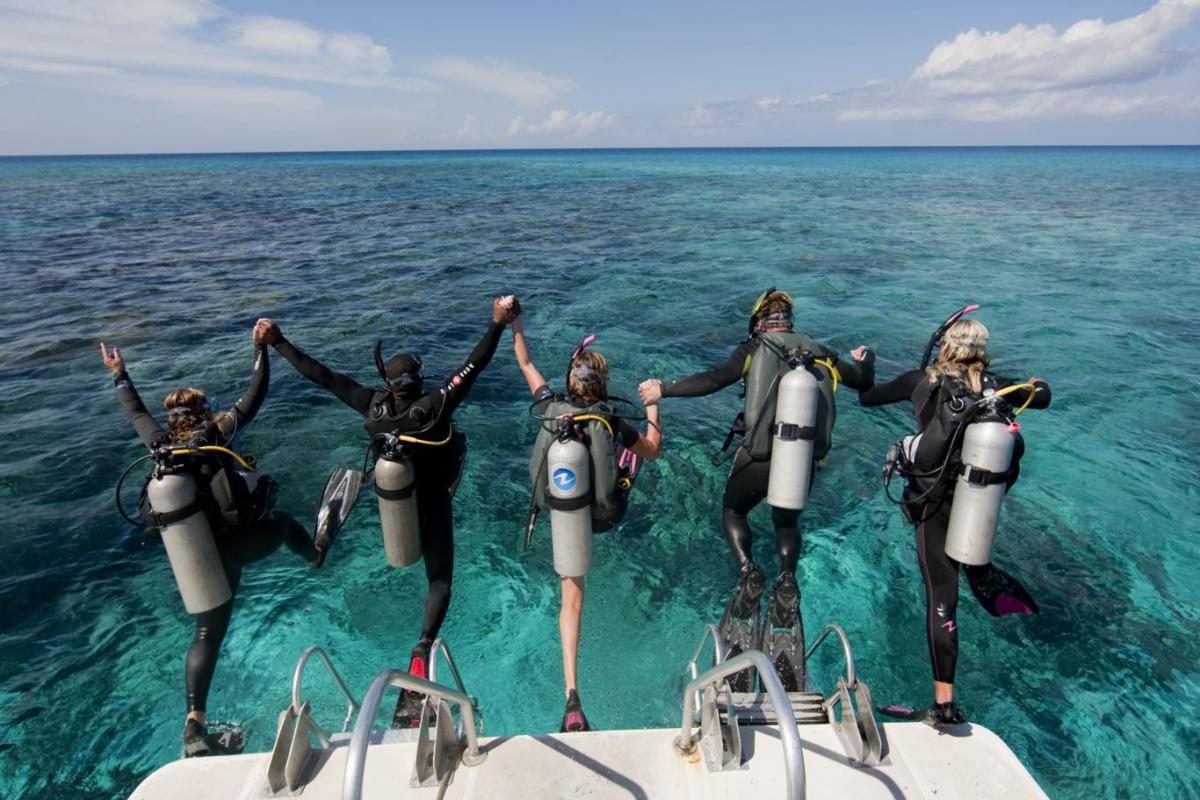 Дайвинг это – подводное погружение со специальным снаряжением
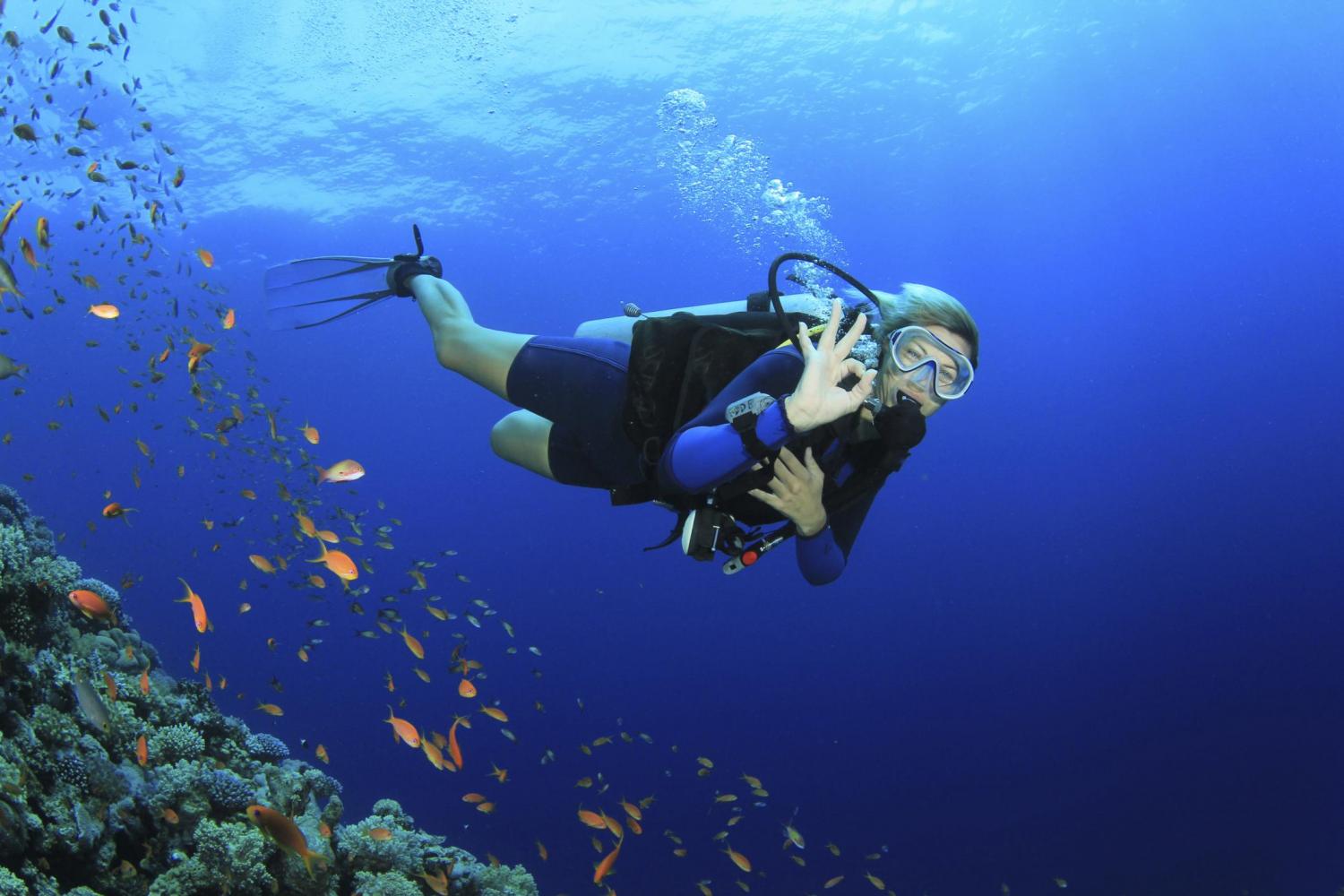 Формирование единой информационно-образовательной среды в ДОУ на основе использования ИКТ
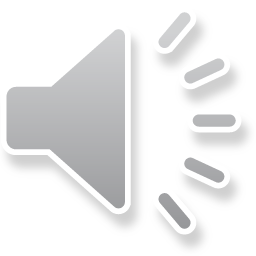 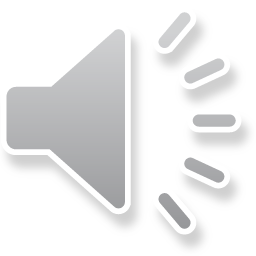 Владение информационно-коммуникационными технологиями помогает педагогу чувствовать себя комфортно в новых социально-экономических условиях, а образовательному учреждению – перейти на режим 
           функционирования и развития как открытой 
                 образовательной системы.
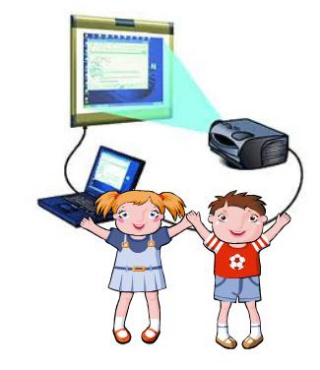 Задание № 1
Какие направления использования информационно-коммуникационных технологий в системе деятельности ДОУ можно выделить?
использование ИКТ при организации воспитательно-образовательного процесса с детьми;
использование ИКТ в процессе взаимодействия педагогов с родителями;
использование ИКТ в процессе и организации методической работы с педагогическими кадрами.
Задание № 2
Перечислите что по вашему мнению включает в себя информационно образовательная среда ДОУ?
Мобильный телефон
Планшет
Ноутбук
Персональный компьютер
Принтер 
Сканер
Интерактивная доска
Телевизор 
DVD, CD
Примеры использования ИКТ:
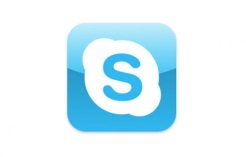 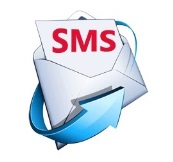 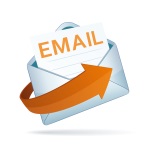 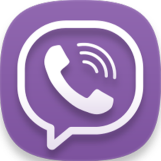 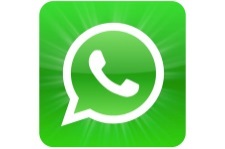 Сотовый телефон
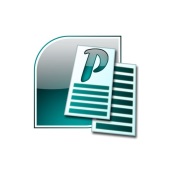 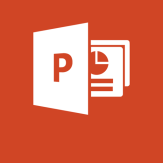 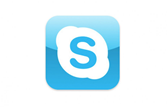 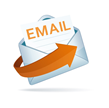 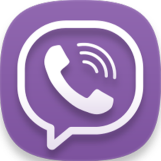 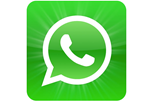 Компьютер, ноутбук, планшет
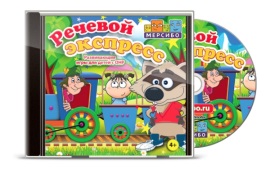 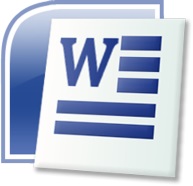 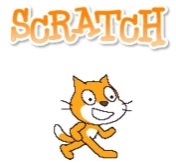 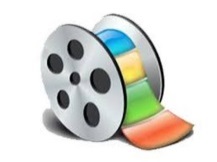 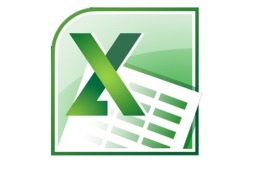 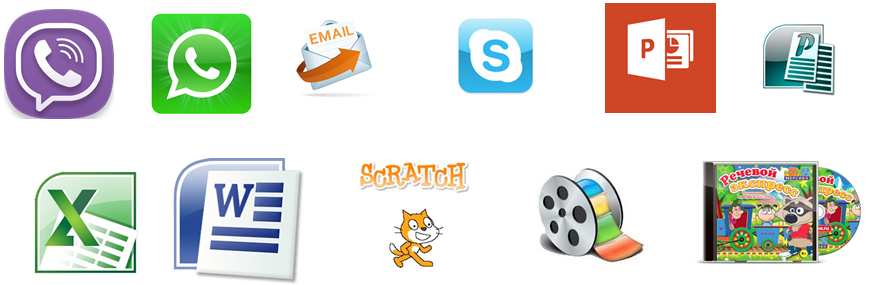 Интерактивная доска
Журнал «Непоседа», приложение «Непоседа+»
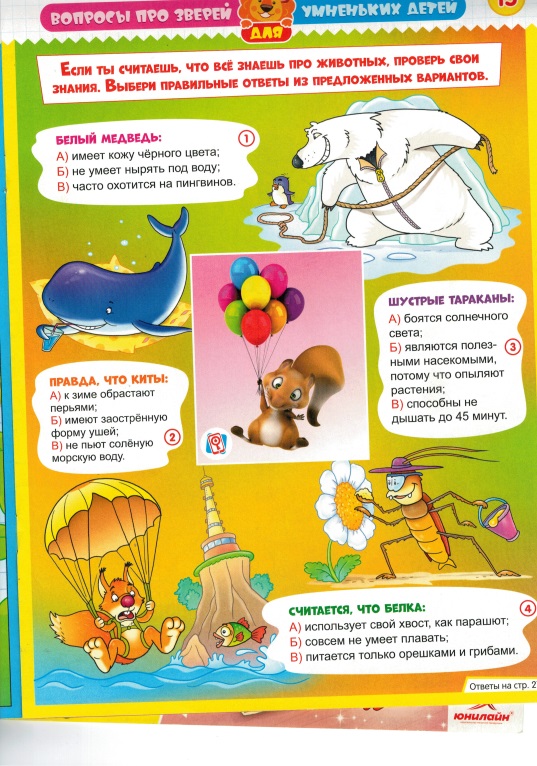 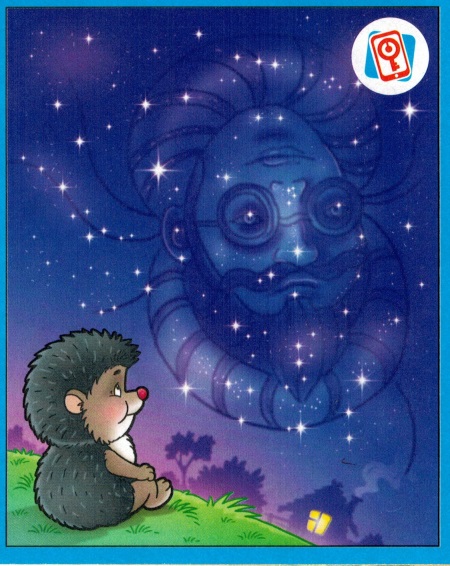 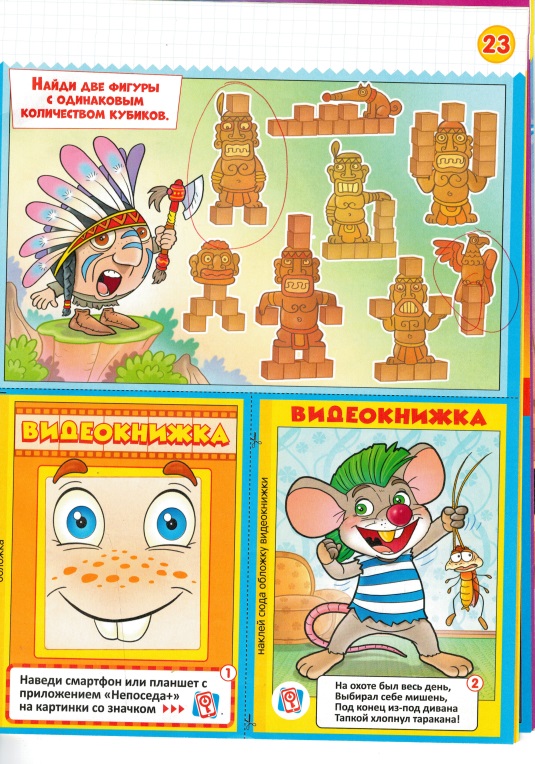 Заголовок
Построение образовательного процесса с учётом индивидуальных особенностей каждого ребёнка, при котором сам ребёнок становиться активным в выборе содержания своего образования, становится субъектом образования
Индивидуализация образования
Максимальное обогащение личностного развития детей на основе широкого развёртывания разнообразных видов деятельности, а так же общения детей со сверстниками и взрослыми
Амплификация развития
Уровень развития, проявляющийся у ребёнка в совместной деятельности со взрослыми и продвинутыми сверстниками, но не актуализирующийся в его индивидуальной деятельности
Зона ближайшего развития
Совокупность условий, целенаправленно создаваемых в целях обеспечения полноценного образования и развития детей
Образовательная среда
Умение ребенка взаимодействовать с окружающими людьми, выстраивать свое поведение и деятельность, учитывая потребности и интересы других
Позитивная социализация
Сложившаяся система взаимоотношений ребёнка с окружающим социальным миром, представленным, в первую очередь, взрослыми и другими детьми
Социальная ситуация развития
1 рубеж
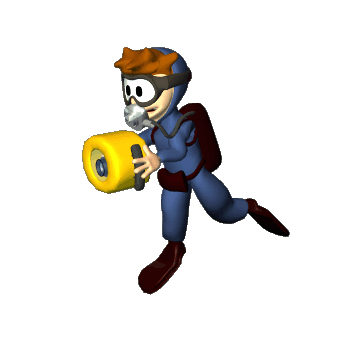 2 рубеж
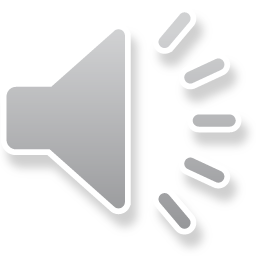 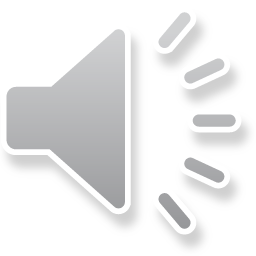 Федеральный закон 
«Об образовании в Российской Федерации» 
Статья 16. Реализация образовательных программ с применением электронного обучения и дистанционных образовательных технологий
Информационная образовательная среда включает в себя электронные образовательные ресурсы, совокупность информационных и телекоммуникационных технологий, соответствующих технологических средств, обеспечивающих освоение обучающимися в полном объеме образовательных программ.
Желаем с аквалангом десятки миль проплыть 
И радости открытий в подарок получить
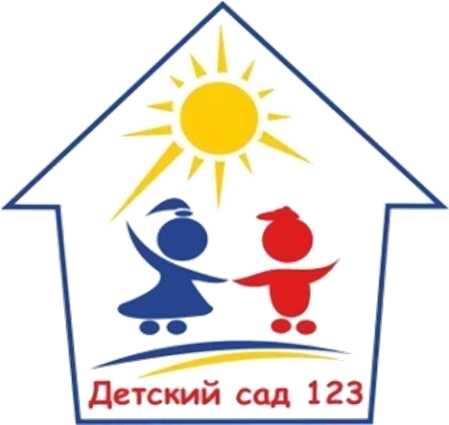 Успехов Вам, в дальнейшей работе.